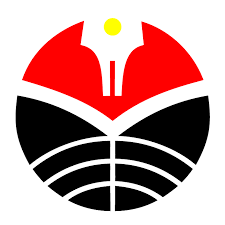 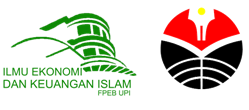 Industri Jasa Keuangan Islam Non Bank
EKONOMI DAN BISNIS SYARIAH
Ieki.upi.edu
Tim Dosen Program Studi Ilmu Ekonomi dan Keuangan Islam
Table of Contents
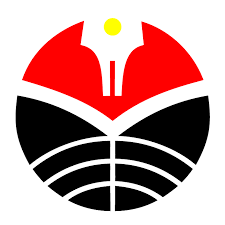 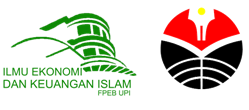 Baitul Maal Wat Tamwil
Dana Pensiun Islam
Pasar Modal slam
EKONOMI DAN BISNIS SYARIAH
Ieki.upi.edu
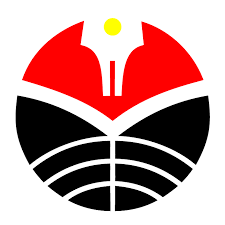 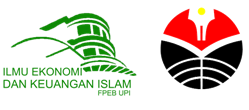 Baitul Mal Wat Tamwil
EKONOMI DAN BISNIS SYARIAH
Ieki.upi.edu
Mengenal BMT
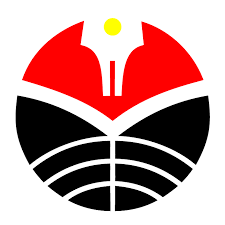 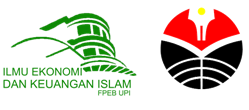 Searah dengan perubahan zaman, perubahan tata ekonomi dan perdagangan, konsep BMT pun berubah tidak hanya sebatas menerima dan menyalurkan harta tetapi juga mengelolanya lebih produktif utk memberdayakan perekonomian masyarakat
Baitul Maal Wat Tamwil (BMT) padanan katanya Balai Usaha Mandiri Terpadu
Mengembangkan usaha-usaha produktif dan investasi dalam meningkatkan kualitas kegiatan ekonomi pengusaha kecip antara lain menabung dan menunjang kegiatan ekonominya
Peran pemberdayaan perekonomian tidak hanya dikerjakan oleh negara
BMT bernaung dibawah pembinaan Departemen Koperasi dan Usaha Kecil dan Menegah. Secara hukum BMT berpayung pada koperasi, tetapi sistem operasionalnya tidak jauh berbeda dengan Bank Syariah.
Kegiatan BMT adalah menerima titipan BAZIS dari dana zakat, infaq, dan shadaqoh
EKONOMI DAN BISNIS SYARIAH
Ieki.upi.edu
Ciri-Ciri BMT
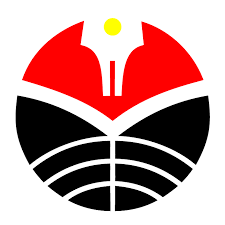 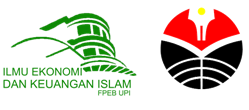 Berorientasi bisnis, mencari laba bersama, meningkatkan pemanfaatan ekonomi untuk anggota dan lingkungannya
.
Milik bersama masyarakat kecil bawah bukan milik seorang atau orang lain diluar masyarakat itu
Bukan lembaga sosial, tetapi dapat dimanfaatkan untuk mengefektifkan penggunaan zakat, infaq dan shadaqoh bagi kesejahteraan orang banyak
BMT mengadakan kegiatan keagamaan (pengajian) rutin secara berkala yang waktu dan tempatnya ditentukan (Madrasah, Mushala, mesjid. Setelah kegiatan biasanya dilanjutkan dengan perbincangan bsnis dari anggota atau nasabah BMT
EKONOMI DAN BISNIS SYARIAH
Ieki.upi.edu
Mengapa Harus Mendirikan BMT?
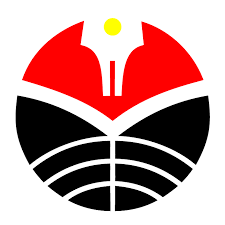 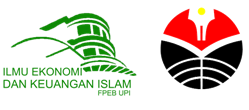 01
Pembangunan bangsa yang berbasis kerakyatan harus 
dipercepat
02
Kecenderungan dampak hasil pembangunan masa lalu dan sekarang yang menciptakan disparitas sosial
03
Sebagian besar masyarakat miskin perkotaan dan pedesaan terus tertinggal dan semakin hari terus bertambah kuantitas dan kualitasnya
04
Bank segan “mencapai mereka” karena biaya bank 
(over head cost ) terlalu mahal utk pembiayaan kecil 
dan banyak
EKONOMI DAN BISNIS SYARIAH
Ieki.upi.edu
Struktur BMT
01
04
Musyawarah Nasabah Tahunan
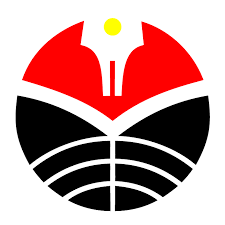 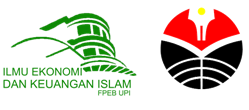 Diselenggarakan satu tahun sekali. Dihadiri oleh seluruh perangkat BMT dan nasabah atau perwakilannya. MNT merupakan kedaulatan tertinggi dlm manajemen BMT sehingga berhak utk memutuskan.
02
Dewan Pengurus
Wakil dari seluruh nasabah dalam menjalankan keputusan yang telah di syahkan dalam MNT
03
Dewan Pengawas Syariah
Tugas utama DPS adalah mengawas BMT terutama yang berkaitan dengan penerapan sistem syariah
Pengelola yang terdiri minimal Manajer, Marketing, Accounting dan Kasir
Merupakan representasi nsabah terutama berkaitan dengan operasional kerja pengurus
EKONOMI DAN BISNIS SYARIAH
Ieki.upi.edu
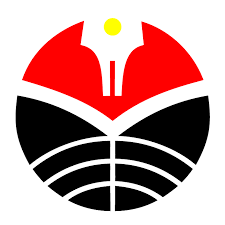 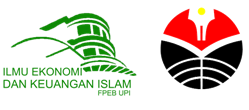 Dana Pensiun Syariah
EKONOMI DAN BISNIS SYARIAH
Ieki.upi.edu
Dana Pensiun
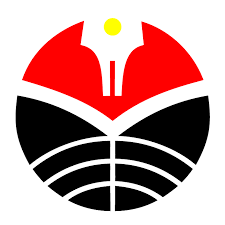 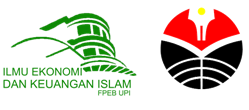 Dana pensiun adalah sekumpulan aset yang dikelola dan dijalankan oleh suatu lembaga untuk menghasilkan manfaat pensiun, yaitu pembayaran berkalayang dibayarkan kepada peserta pada saat dan dengan cara yang ditetapkan dalam ketentuan yang menjadi dasar penyelenggaraan program pensiun
Dana pensiun syariah adalah dana pensiun yang dikelola dan dijalankan berdasarkan prinsip syariah
Dasar Hukum : UU No. 11 Tahun 1992 dan Fatwa MUI No.88 tentang pedoman umum penyelenggaraan program pensiun berdasarkan prinsip-prinsip syariah
EKONOMI DAN BISNIS SYARIAH
Ieki.upi.edu
Tujuan Adanya Dana Pensiun
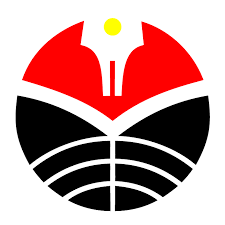 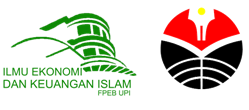 Kewajiban moral untuk memberikan rasa aman kepada karyawan
Dana pensiun dapat memberikan dampak positif bagi perusahaan
Perusahaan dapat memiliki daya saing dan nilai lebih dalam usaha  mendapatkan karyawan yang berkualitas dan profesional di pasar tenaga kerja.
Karyawan mendapatkan kompensasi walaupun baru bisa dinikmati pada saat mencapai usia pensiun
EKONOMI DAN BISNIS SYARIAH
Ieki.upi.edu
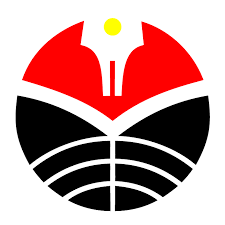 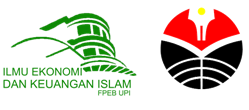 Program dana pensiun syariah di Indonesia  masih dilaksanakan secara terbatas oleh DPLK (Dana Pensiun Lembaga Keuangan) di beberapa bank dan asuransi syariah
Umumnya, produk dana pensiun yang ditawarka oleh DPLK syariah menawarkan produk pensiun dengan konsep tabungan dan produk pensiun plus asuransi jiwa
EKONOMI DAN BISNIS SYARIAH
Ieki.upi.edu
Akad dalam Dana Pensiun Syariah
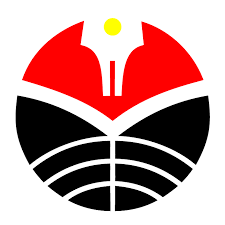 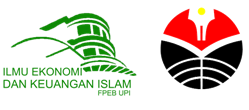 Akad Wakalah
Akad Wakalah bil Ujroh
Akad Mudharabah
Akad Hibah
Akad Hibah bi Syarth
Akad Hibah Muqayyadah
Akad berupa pelimpahan kuasa oleh pemberi kuasa kepada pihaklain dalam hal-hal yang boleh di wakilkan
Akad wakalah dengan imbalan upah (ujrah)
Akad kerjasama usaha antara Dana pensiun syariah dengan pihak lain
Akad yang berupa pemberian dana (Mauhub Bih) dari pemberi kerja (Wahib) kepada pekerja (Mauhub Lah) dalam penyelenggraan pensiun
Hibah yang baru terjadi (Efekti) apabila syarat-syarat tertetu terpenuhi
Hibah dimana pemberi (Wahib) menentukan orang-orang/pihak yang berhak menerima manfaat pensiun termasuk ketidakbolehan mengambil manfaat pensiun sebelum waktunya (Locking in)
EKONOMI DAN BISNIS SYARIAH
Ieki.upi.edu
Perbedaan Dana Pensiun Syariah 
dan Konvensional
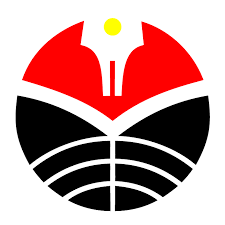 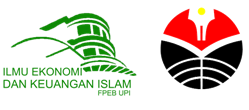 Dana Pensiun Syariah
Dana Pensiun Konvensional
Penerimaan Iuran
Manfaat Pensiun
Hasil Investasi
Investasi
Iuran sebagai kewajiban dan tidak dapat ditarik kembali
Tergantung hasil investasi, besar manfaat sesuai hasil investasi non syariah
Instrumen investasi bebas, tidak dibedakan syariah atau tidak baik pasar modal ataupun pasar uang
Dengan menggunakan imbal hasil bunga dari hasil pengembangan
01
05
02
06
Manfaat Pensiun
Investasi
Hasil Investasi
Penerimaan Iuran
Diberlakukan akad hibah/akad hibah bi syarth,  digunakan antara pemberi kerja dan peserta sebagai ikuran
Manfaat pensiun sesuai hasil investasi syariah
Instrumen investasi syariah saja, baik di pasar uang ataupun pasar modal
Berupa bagi hasil/profit sharing/mudharabah
03
07
04
08
EKONOMI DAN BISNIS SYARIAH
Ieki.upi.edu
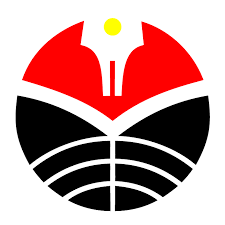 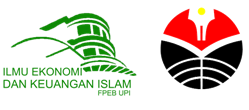 Pasar Modal Syariah
EKONOMI DAN BISNIS SYARIAH
Ieki.upi.edu
Konsep Dasar Pasar Modal Syariah
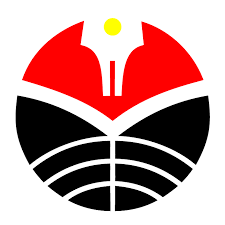 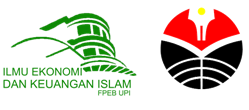 Dalam banyak hal pasar modal syariah adalah sama dengan pasar modal konvensional.
Bedanya produk, akad, mekanisme transaksi, dan kegiatan usaha emiten didasarkan pada prinsip syariah yaitu fiqh mua’malah berdasarkan al quran dan al hadist
EKONOMI DAN BISNIS SYARIAH
Ieki.upi.edu
Konsep Dasar Pasar Modal Syariah
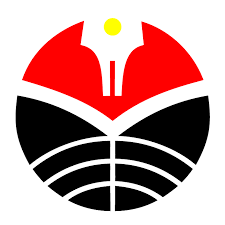 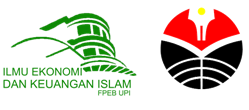 Tujuan kegiatan pasar modal adalah investasi jangka panjang bukan spekulasi
Tidak mendzalimi dan tidak didzalimi
Tidak mencari rizki pada hal yang haram, baik dari segi zatnya dan selain zatnya
Atas dasar ridha sama ridha
Dalam transaksi tidak boleh ada spekulasi dan manipulasi, gharar (tidak jelas), maisir (spekulasi/judi), risywah (korupsi), maksiat dan kedzaliman, najsy (penawaran palsu), bai’ al ma’dum (penjual barang yang belum dimiliki (short selling), insider trading, ihtikar (penimbunan)
Cara mendapatkannya dan menggunakannya tidak boleh bertentangan dengan prinsip syariah;
Dari segi SDM, diantara direksi atau komisaris, atau wakil menajer investasi harus ada yang memahami mengenai prinsip syariah (syariah compliance officer SCO))
EKONOMI DAN BISNIS SYARIAH
Ieki.upi.edu
Peraturan Pasar Modal Syariah
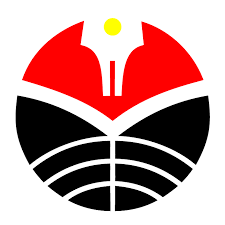 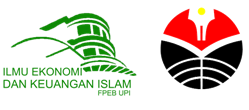 Penerbitan dan Persyaratan 
Efek Beragun Aset (EBA) Syariah
Kriteria dan Penerbitan 
Daftar Efek Syariah (DES)
Penerbitan dan 
Persyaratan Sukuk
Ahli Syariah 
Pasar Modal (ASPM)
POJK NO.17
POJK NO.19
POJK NO.53
POJK NO.15
POJK NO.18
POJK NO.20
POJK NO.16
II.K.1
Penerbitan dan Persyaratan
 Efek Syariah berupa 
Saham oleh Emiten
 dan PP Syariah
Penerbitan dan Persyaratan 
Reksa Dana Syariah
Akad yang digunakan dalam 
Penerbitan Efek Syariah di Pasar Modal
Penerapan Prinsip Syariah di PasarModal
EKONOMI DAN BISNIS SYARIAH
Ieki.upi.edu
Produk Pasar Modal Syariah
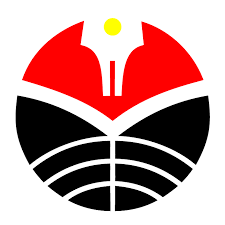 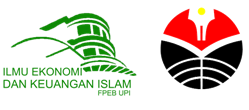 Saham
Sukuk
Reksadana
•Keuntungan
•(medium)
•Fee / Bagi Hasil
•Capital Gain?
•Risiko(medium)
•Capital loss
•Bangkrut
•Wadah kepemilikan bersama atas kumpulan efek Berkelanjutan
•Keuntungan(rendah-tinggi)
•Capital Gain
•Risiko (rendah -tinggi)
•Capital loss
Kepemilikan atas
perusahaan
•Berkelanjutan

Keuntungan (tinggi)
•Dividen ?
•CapitalGain?

Risiko(tinggi)
•Capitalloss
•Bangkrut
EKONOMI DAN BISNIS SYARIAH
Ieki.upi.edu
Saham Syariah
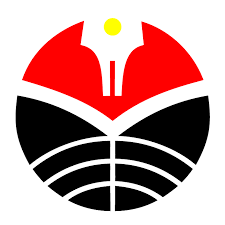 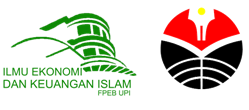 Bersifat musyarakah (kemitraan) jika ditawarkan secara terbatas;
Bersifat madharabah (bagi hasil) bila ditawarkan kepada publik;
Semua saham mempunyai kualitas sama sehingga tidak dikenal saham preferensi atau golden shares;
Bukti kepemilikan atas suatu perusahaan
Dalam statuta dan prospektus emiten harus menyatakan bahwa sahamnya adalah syariah
Pedoman.
Statuta
Saham dapat diperjual belikan dalam rangka investasi bukan spekulasi, juga mewakili kepemilikan atas aset suatu bisnis
EKONOMI DAN BISNIS SYARIAH
Ieki.upi.edu
Saham Syariah
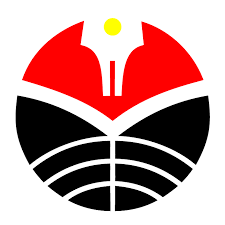 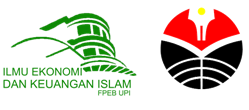 Transaksi saham dilakukan sesuai dengan prinsip syariah
Transaksi yang tidak sesuai dengan prinsip syariah a.l. short selling, insider trading, penawaran palsu, melalui KKN (riswah).
Lingkup dan jenis kegiatan usaha emiten tidak bertentangan dengan prinsip syariah, misalnya perjudian, bank berbasis bunga, leasing berbasis bunga, jual beli resiko yang mengandung unsur ketidak-pastian (gharar)
Lingkup dan jenis usaha perusahaan tidak memproduksi barang-barang yang di haramkan dalam Islam
Masuk dalam daftar bursa efek syariah
EKONOMI DAN BISNIS SYARIAH
Ieki.upi.edu
Sukuk
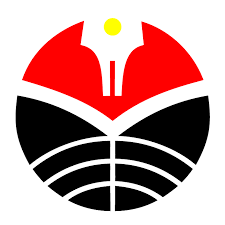 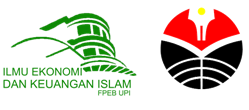 Sukuk memiliki beberapa karakteristik, antara lain:
Memerlukan underlying asset dalampenerbitan
	
.
Merupakan bukti kepemilikan atas underlyingasset
Imbal hasil (return) yang diberikan berupa upah/sewa (ujrah), selisih harga lebih (margin), dan bagi hasil, sesuai dengan jenis akad yang digunakan dalampenerbitan
Terbebas dari unsur riba, gharar, dan maysir serta penggunaan dana harus sesuai dengan prinsip syariah
Pengertian Sukuk
Sukuk adalah Efek Syariah berupa sertifikat atau bukti kepemilikan	
yang bernilai sama dan mewakili bagian yang tidak terpisahkan atau tidak terbagi (syuyu’/undivided share), atas aset yangmendasarinya.
EKONOMI DAN BISNIS SYARIAH
Ieki.upi.edu
Jenis Sukuk Berdasarkan Akad Sesuai Standard AAOIFI
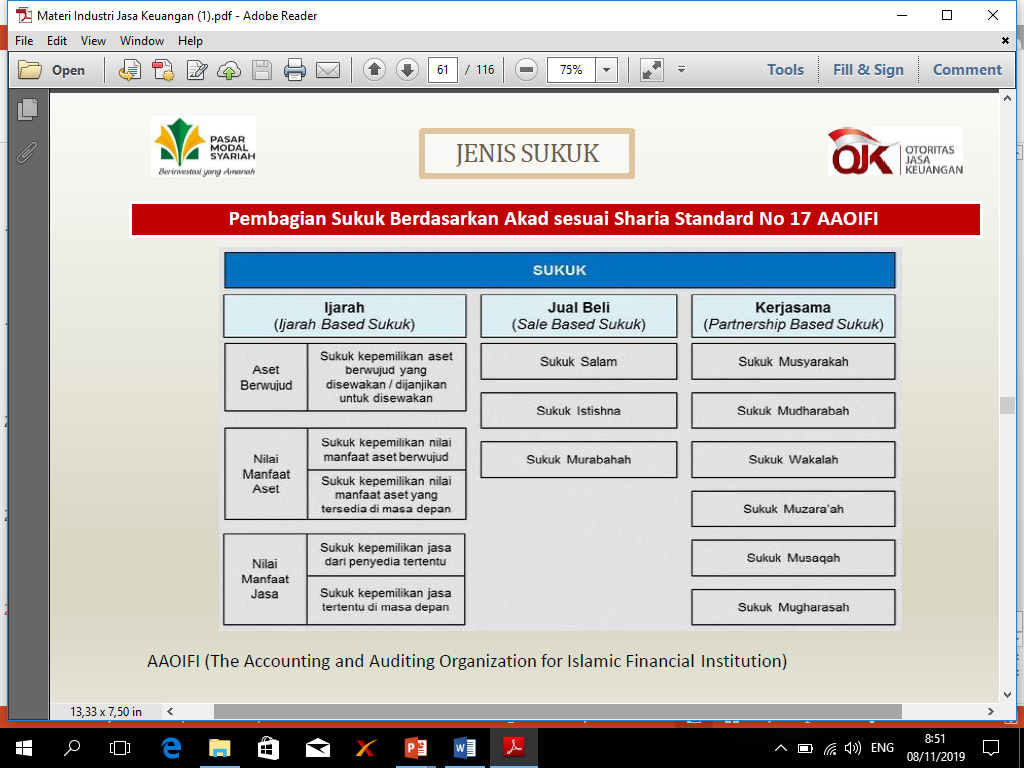 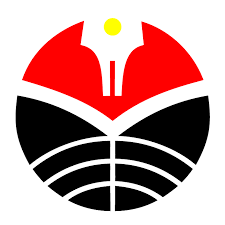 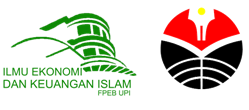 EKONOMI DAN BISNIS SYARIAH
Ieki.upi.edu
Jenis Sukuk
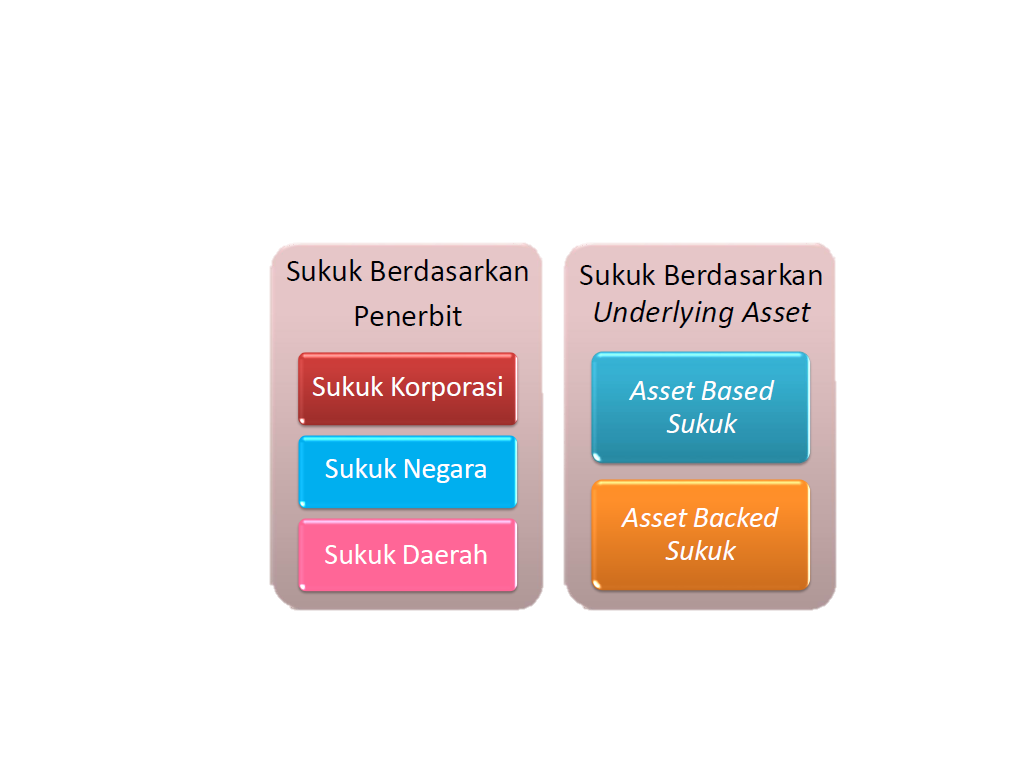 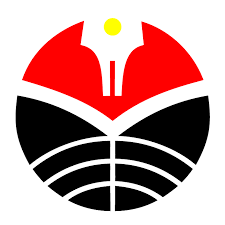 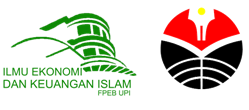 EKONOMI DAN BISNIS SYARIAH
Ieki.upi.edu
Jenis Akad Sukuk
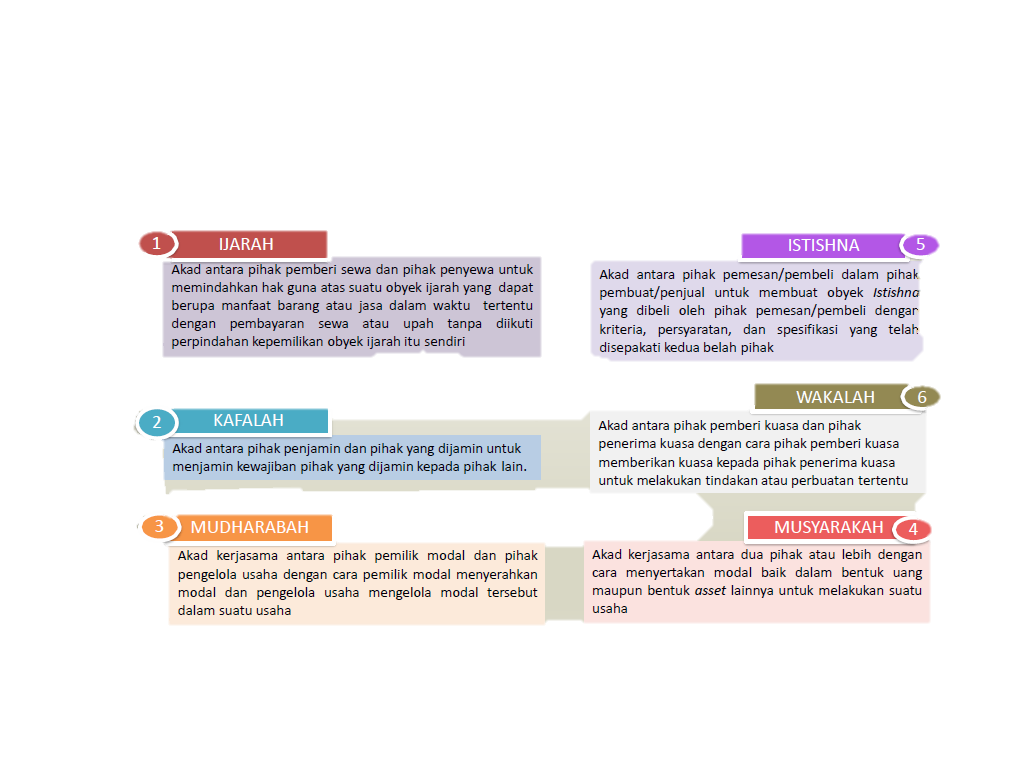 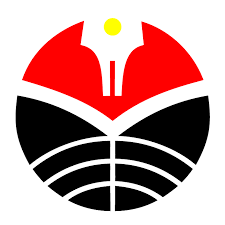 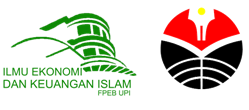 EKONOMI DAN BISNIS SYARIAH
Ieki.upi.edu
Skema Sukuk
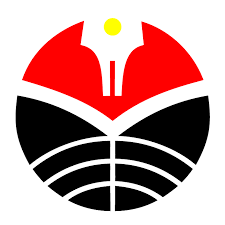 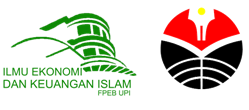 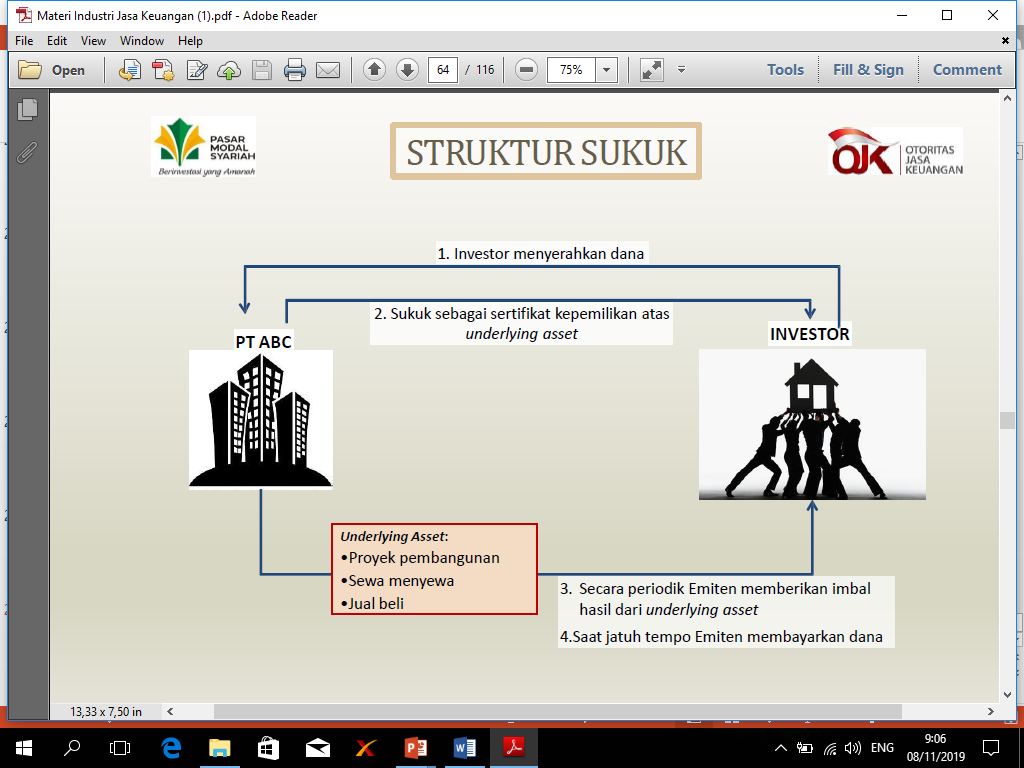 EKONOMI DAN BISNIS SYARIAH
Ieki.upi.edu
Reksadana Syariah
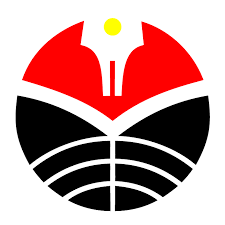 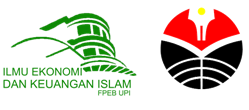 Reksa Dana adalah wadah yang dipergunakan menghimpun dana dari masyarakat pemodal, diinvestasikan dalam portofolio Efek oleh Manajer Investasi
Reksa Dana Syariahadalah

•Reksa Dana sebagaimana dimaksud dalam Undang-Undang Pasar Modal dan peraturan pelaksanaannya
•Pengelolaannya tidak bertentangan dengan prinsip-prinsip Syariah di PasarModal
EKONOMI DAN BISNIS SYARIAH
Ieki.upi.edu
Skema Reksadana Syariah
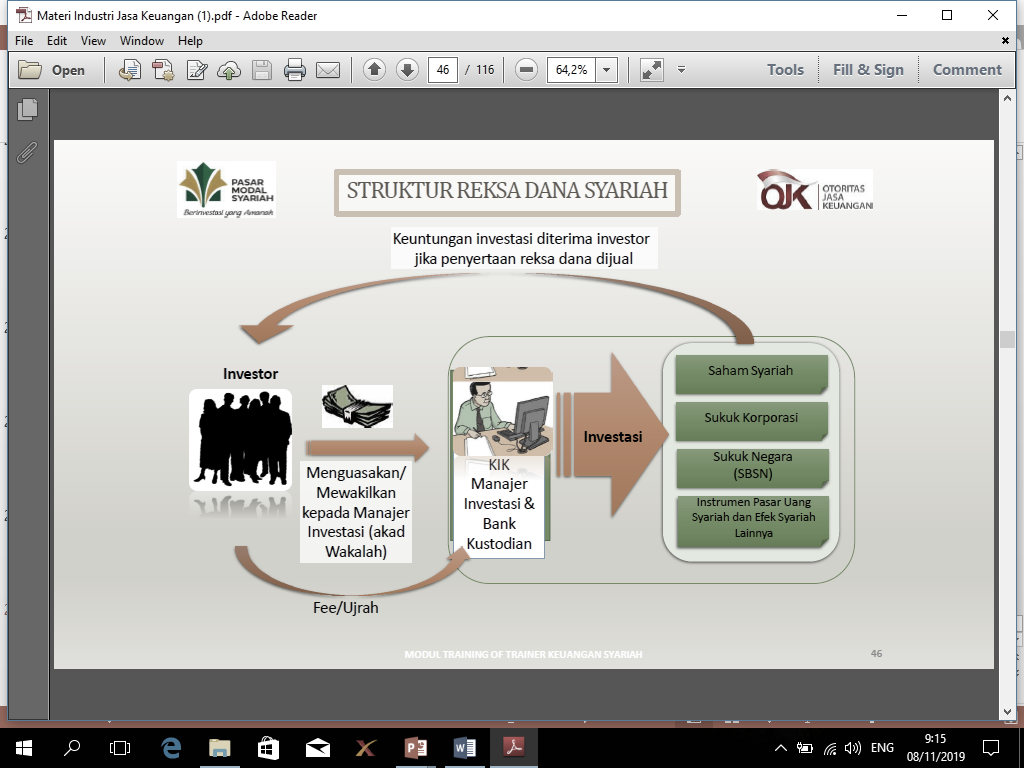 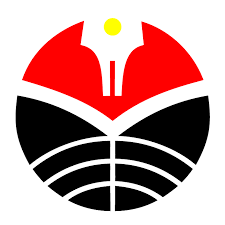 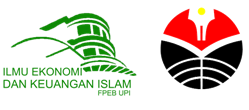 EKONOMI DAN BISNIS SYARIAH
Ieki.upi.edu
Jenis-Jenis Reksadana Syariah
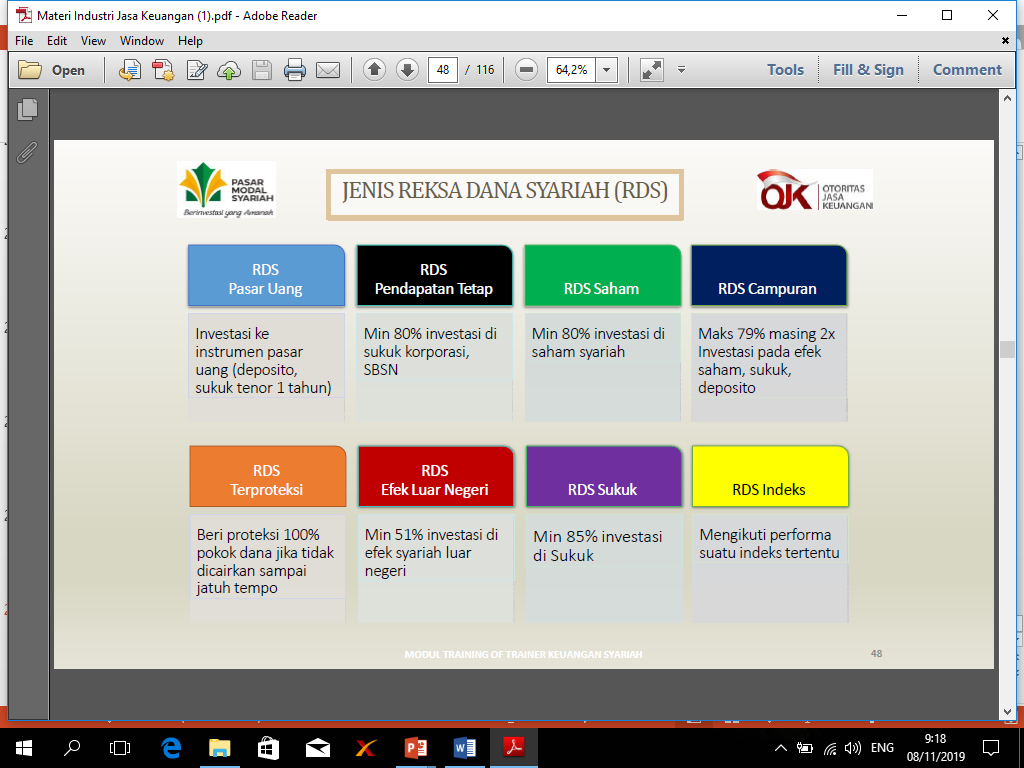 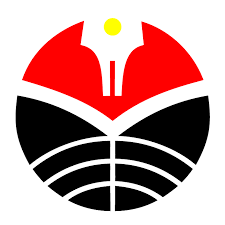 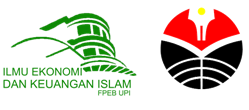 EKONOMI DAN BISNIS SYARIAH
Ieki.upi.edu
Keunggulan Reksadana Syariah
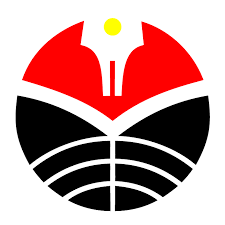 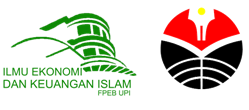 Sesuai dengan Syariah
Transparansi Informasi
Diversifikasi Investasi
Terjangkau
Investasi pada berbagai jenis efek, dapat menyebarkan risiko atau memperkecil risiko
Hanya dapat diinvestasikan di Efek Syariah
Investor dapat mengetahui portofolio secara berkala
Minimum investasi 
Rp.100.000
01
02
03
04
EKONOMI DAN BISNIS SYARIAH
Ieki.upi.edu
Keunggulan Reksadana Syariah
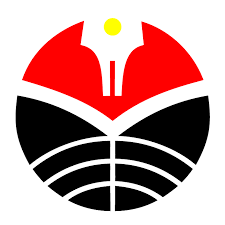 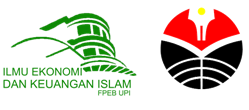 Efisiensi Biaya dan Waktu
Kemudahan Investasi
Likuiditas Terjamin
Hasil yang Optimal
Tidak perlu menganalisa investasi terus-menerus
Biaya investasi rendah
Pencairan dana Investasi dilakukan sewaktu-waktu
Mempermudah investor karena dikelola oleh Manajer Investasi yang profesional
Tingkat pertumbuhannilai investasi yang lebih baik dan optimal dalam jangkapanjang
01
02
03
04
EKONOMI DAN BISNIS SYARIAH
Ieki.upi.edu
Perbedaan Pasar Modal Syariah
 dan Konvensional
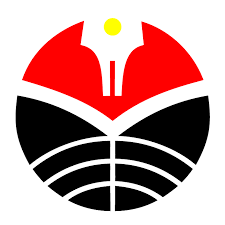 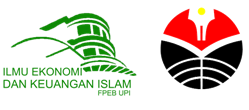 EKONOMI DAN BISNIS SYARIAH
Ieki.upi.edu
Kajian Ulang Untuk Pasar Modal & Transaksi Non-riil lainnya
3). Pasar modal syariah Juga tidak terjadi spekulasi/maysir. Karena yang diakui dalam Islam adalah pasar perdana/primer saja, sedangkan pasar sekunder tidak sah, karena terjadi spekulasi dan transaksi non riil yang akan merusak pondasi perekonomian. Oleh karena itu jika ada atas nama pasar modal syariah tapi diperjual belikan di pasar sekunder maka dapat dikatakan Tidak Ada Perbedaan dengan pasar modal konvensional.
.Pasar modal adalah tempat bertemunya antara pihak penyedia modal (investor) dengan pihak yang memerlukan modal (pengusaha) dengan menggunakan instrumen saham, obligasi, Reksa Dana dan instrumen turunannya (derivatif instrument). 
*bursa adalah pasar terorganisir yang didirikan di tempat dan waktu-waktu tertentu. [di Indonesia terdapat Bursa Efek Indonesia-BEI].
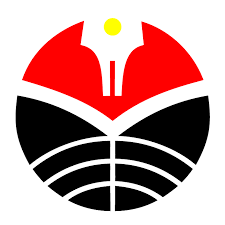 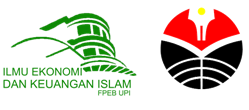 .Pasar modal sah, jika di sana sebagai pusat informasi untuk mendapatkan modal perdana (pasar perdana) dalam pendirian syirkah. Dengan kata lain tempat bertemunya pengusaha (mudharib) dengan orang-orang yang surplus modal (shahibul mal) sehingga terjadi akad syirkah.
4). Perdagangan saham syariah di Pasar sekunder menyebabkan transaksi non riil lebih besar daripada transaksi riil (akan terjadi Bubble Economy), dan hal ini akan menyebabkan krisis keuangan dan ekonomi.
EKONOMI DAN BISNIS SYARIAH
Ieki.upi.edu